How does clinical audit fits with inspections?

Angela Ward
Clinical Audit and NICE Guidance Manager
Oxford Health NHS Foundation Trust

15th March 2023
What are inspections?
Formal evaluation 
Understanding of your work functions and responsibilities
Identify current and future risks
Assist with identifying the cause of a problem
Provide recommendations
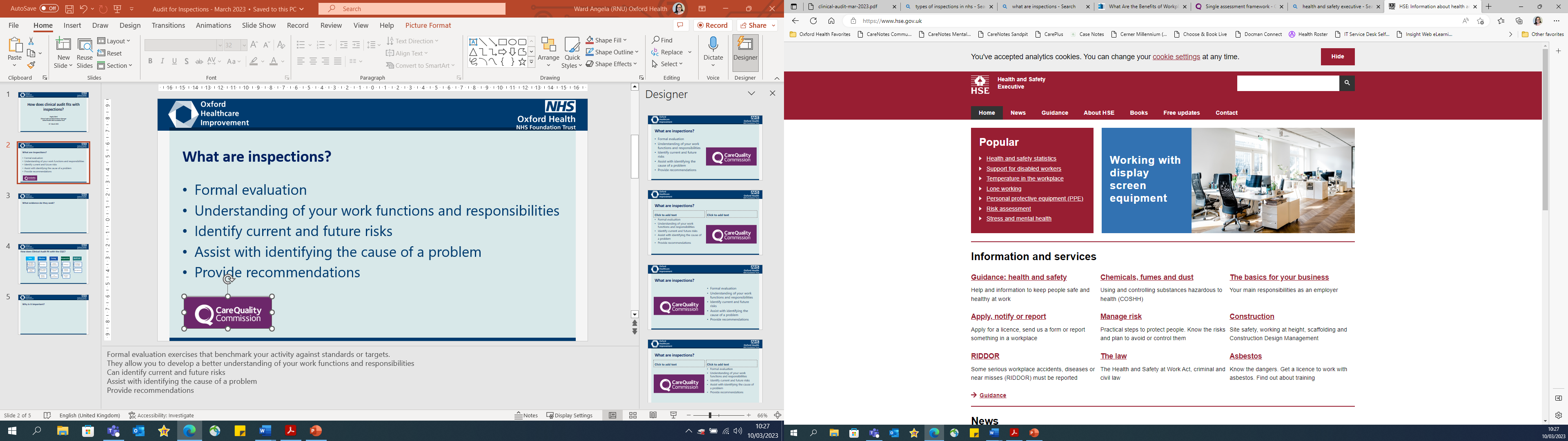 N.B.  Investigations will use a similar approach to inspections.
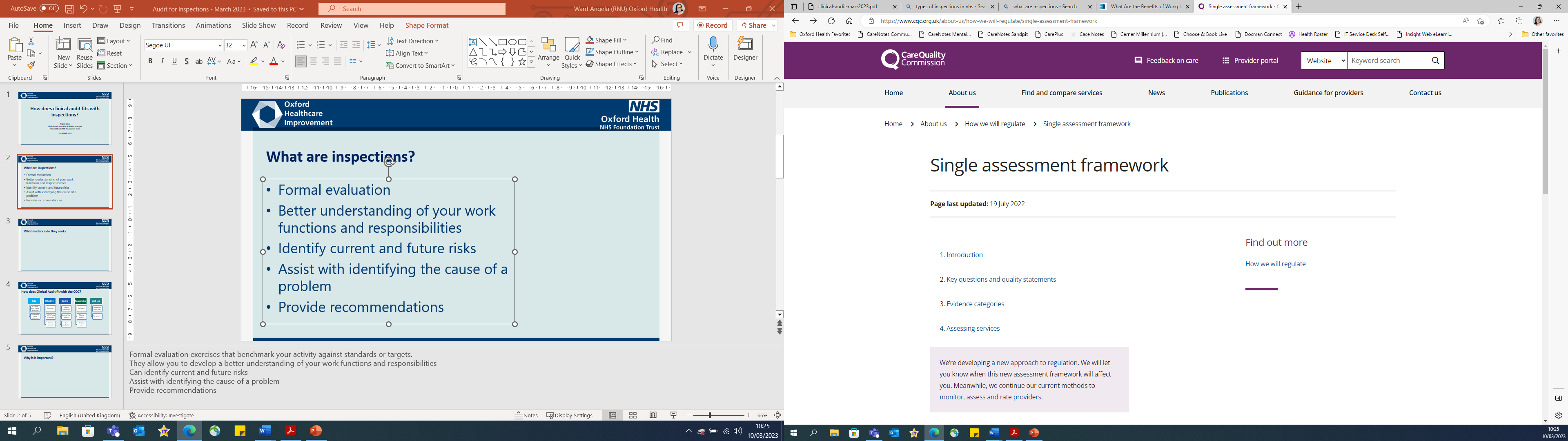 [Speaker Notes: Formal evaluation exercises that benchmark your activity against standards or targets.
They allow you to develop a better understanding of your work functions and responsibilities
Can identify current and future risks
Assist with identifying the cause of a problem
Provide recommendations

PSI’s
Coroner
Complaints]
What do inspections look at?
New CQC Strategy 2021
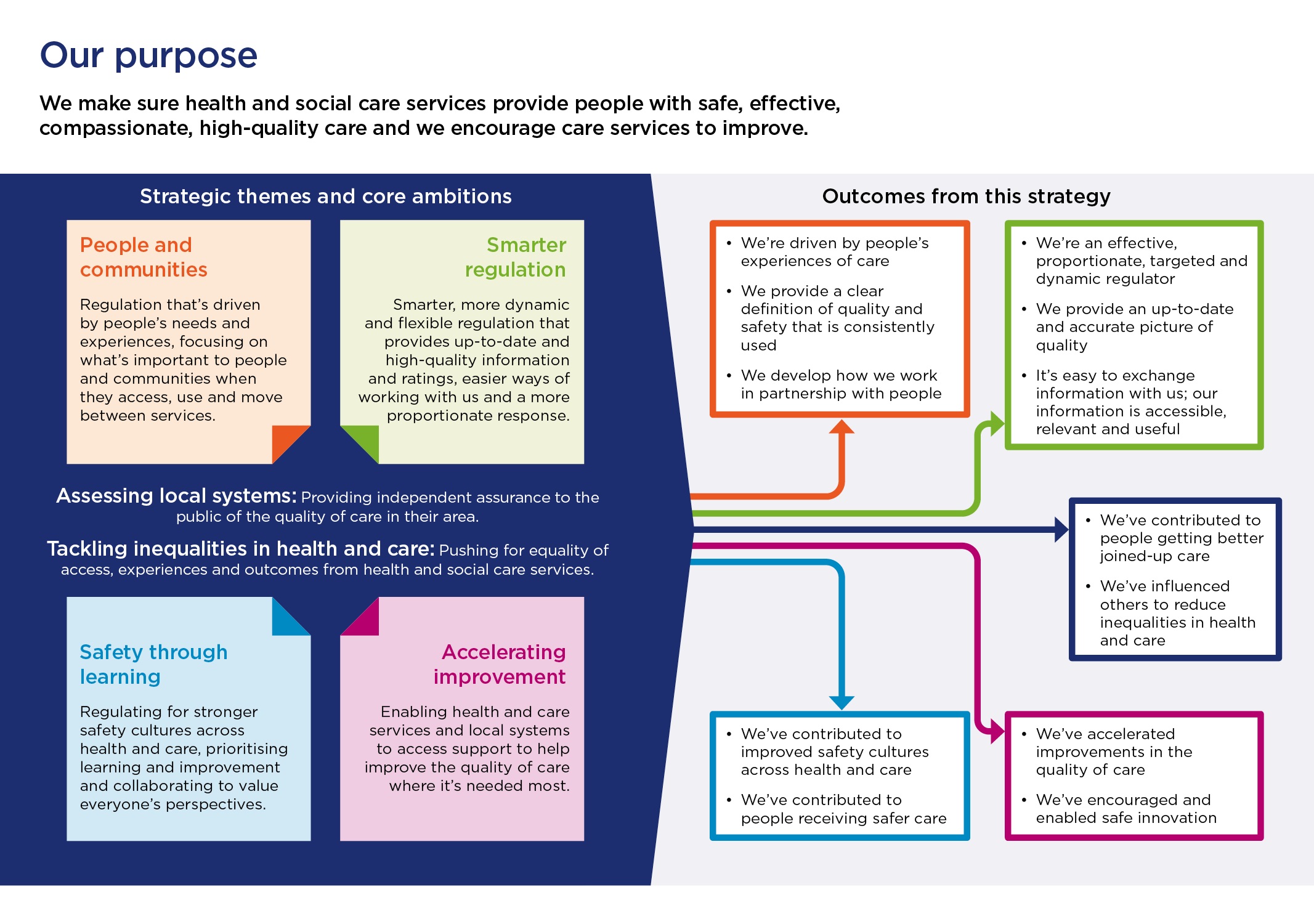 [Speaker Notes: Consultation in January 2021
Launch in May 2021

Strategy themes: 
Smarter Regulation
Meeting people’s needs
Systems
Safe care
Driving improvement]
What changes affect Clinical Audit?
Provider Information Returns (PIRs) are going.
In person inspections will be focused on areas of concern
Trusts rated inadequate will be inspected more frequently than those rated Good or Excellent.
Focuses inspections on a service/speciality if concerns raised.
27 KLOE will be replaced by Quality statements that will sit under the 5 key (Safe, Effective, Caring, Responsive, Well led).
Focus on ‘I / We’ statements
Evidence from existing sources
National audits / CQUINS etc
Patient feedback
Data already reported to NHS England.
Providers will be asked for further evidence as required
What can we, as audit professionals, do?
Audit plan
Linked in with all teams / colleagues
Projects transparent and accessible
Training / Support
Learning culture
Vision, strategy and Culture
Peer reviews
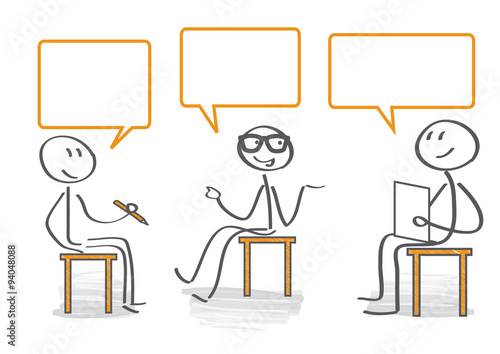